Золотая осень
Утром мы во двор идем —Листья сыплются дождём,Под ногами шелестятИ летят… летят… летят…
Пролетают паутинкиС паучками в серединке,И высоко от землиПролетели журавли.
Всё летит! Должно быть, этоУлетает наше лето
Е. Трутнева
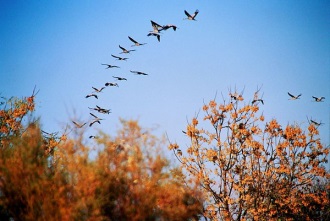 Проходит осень по лесам  и птичьи стаи собирает,  и в трудный путь их отправляет  к далёким берегам.  Они взлетают над землёй,  прощальный взгляд бросая вниз,  прощальный взгляд бросая вниз  на край родимый свой.
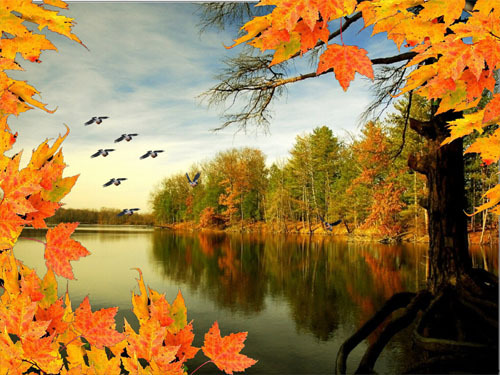 Они взмывают и парят  над сжатой нивой и рекой.  А осень машет им рукой –   и птицы вдаль летят.  И осень бродит не спеша,  и птичьи стаи провожает.  А листья ветром подметает.  И ей они шуршат…
Марина Мишакова
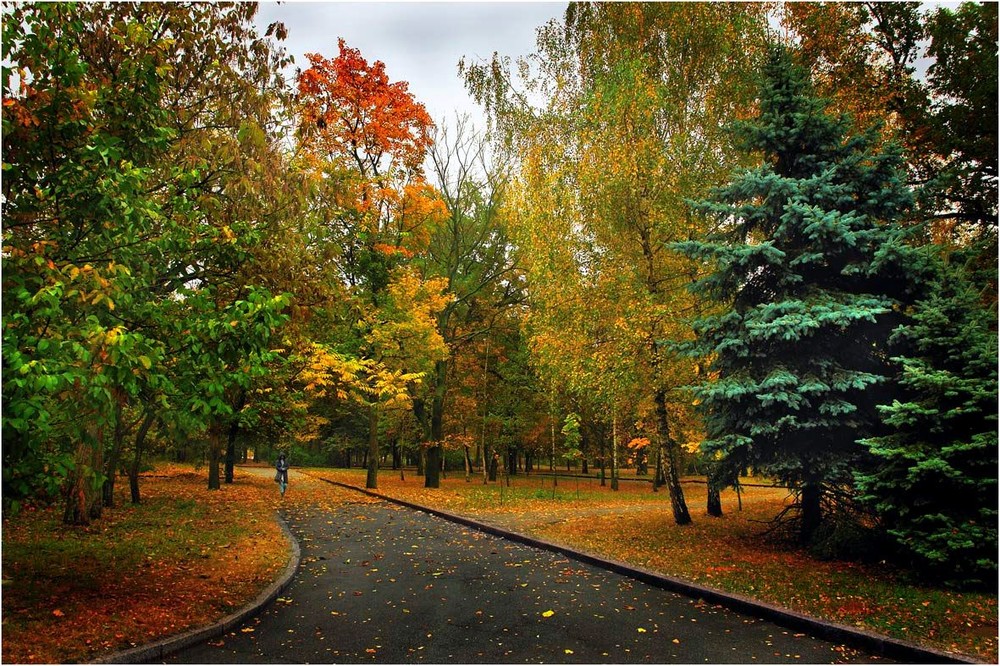 Лес, точно терем расписной,Лиловый, золотой, багряный,Веселой, пестрою стенойСтоит над светлою поляной.
Бунин И.А.
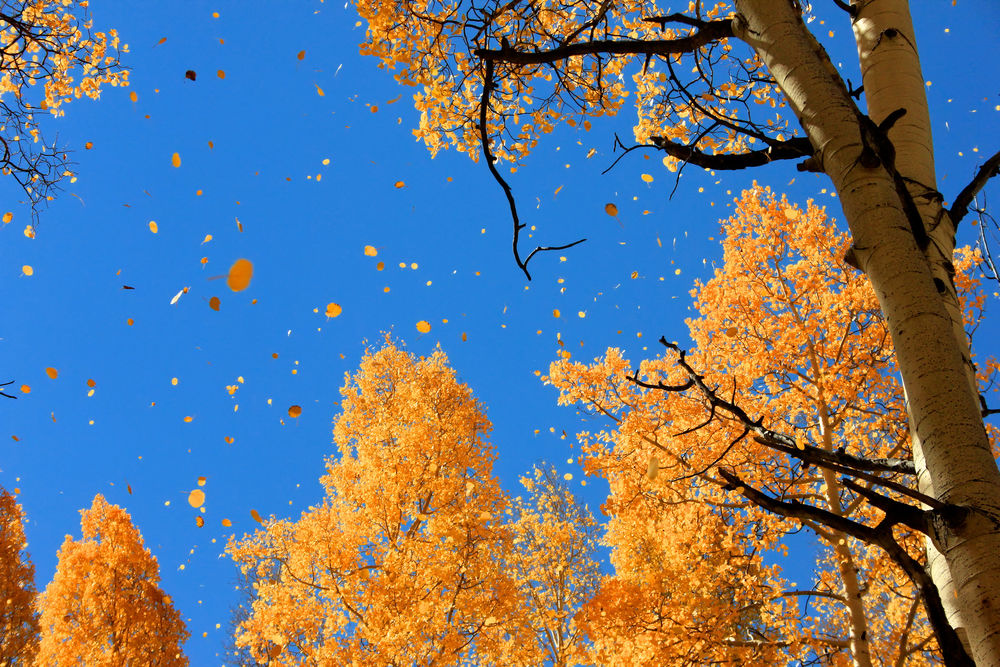 Листья жёлтые танцуют,С веток падают, летят.Эту сказку золотуюНазывают «листопад».
О. Киселева
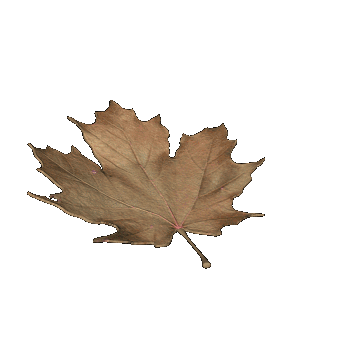 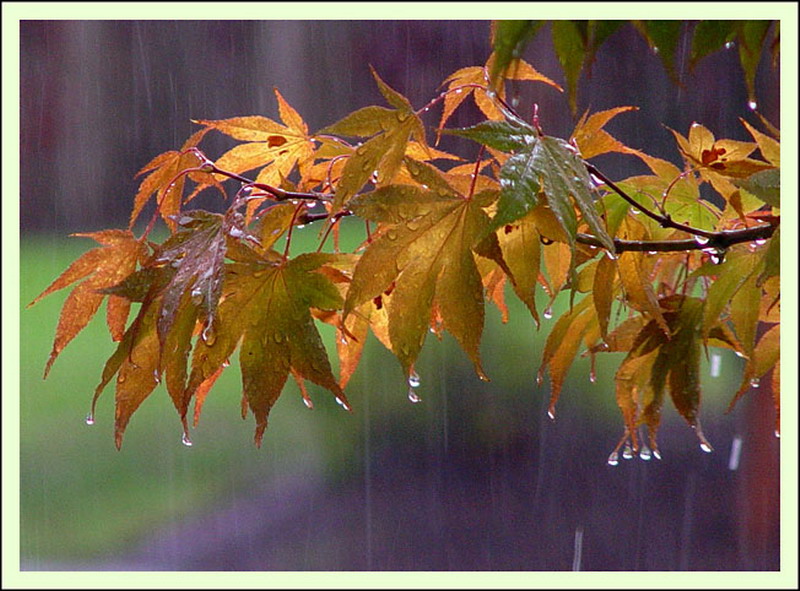 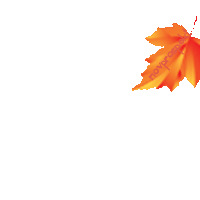 Дождь льёт три дня без передышки,Промокли лисы, зайцы, мышки,Куда ни глянь – вода кругом,В обед затоплен кошкин дом.Такая вот настала осень,В тревоге мишки, волки, лосиИ только белочки-летягиЖивут решимостью отваги.
С. Устабеков
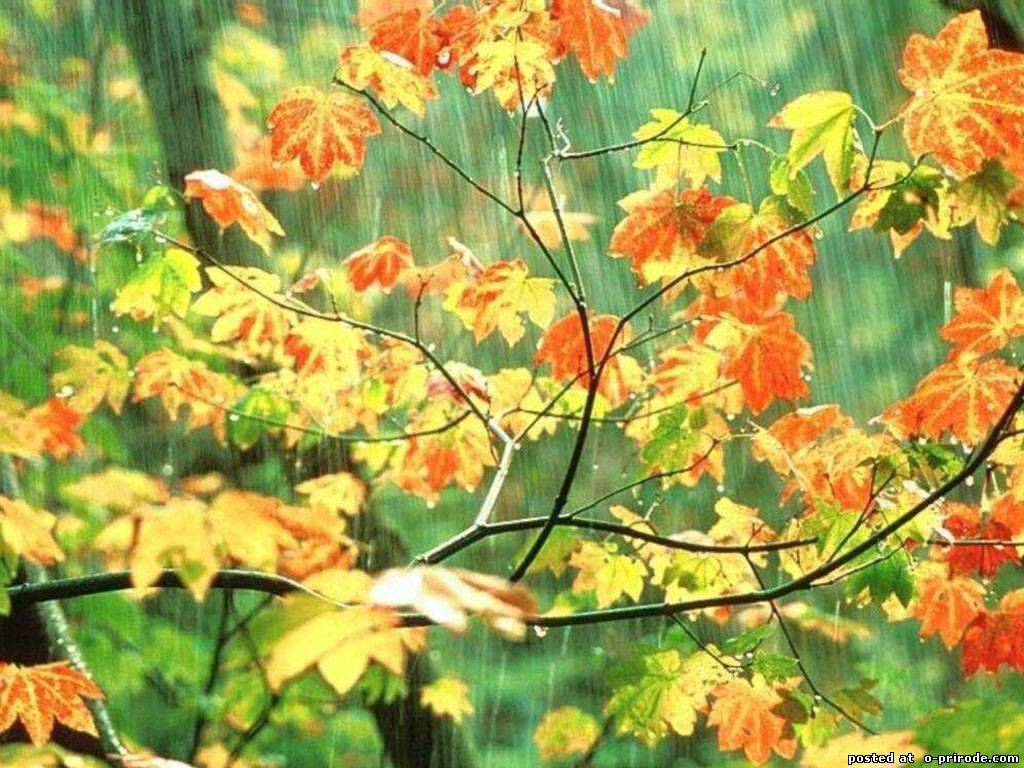 Подготовка животных к зиме
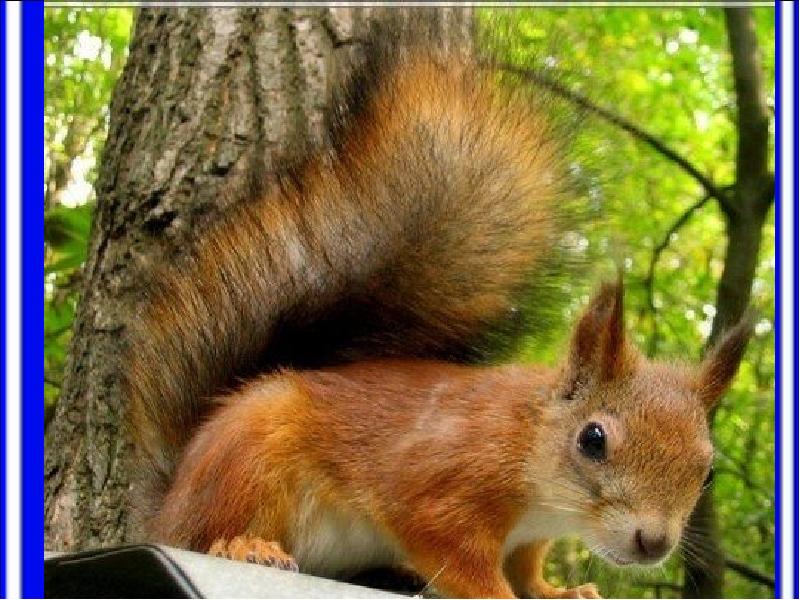 С ветки на ветку
Могу я летать.
Рыженький хвост
Никому не поймать.
Некогда летом
В лесу мне играть -
Надо грибы
Для зимы собирать.
(Белка)
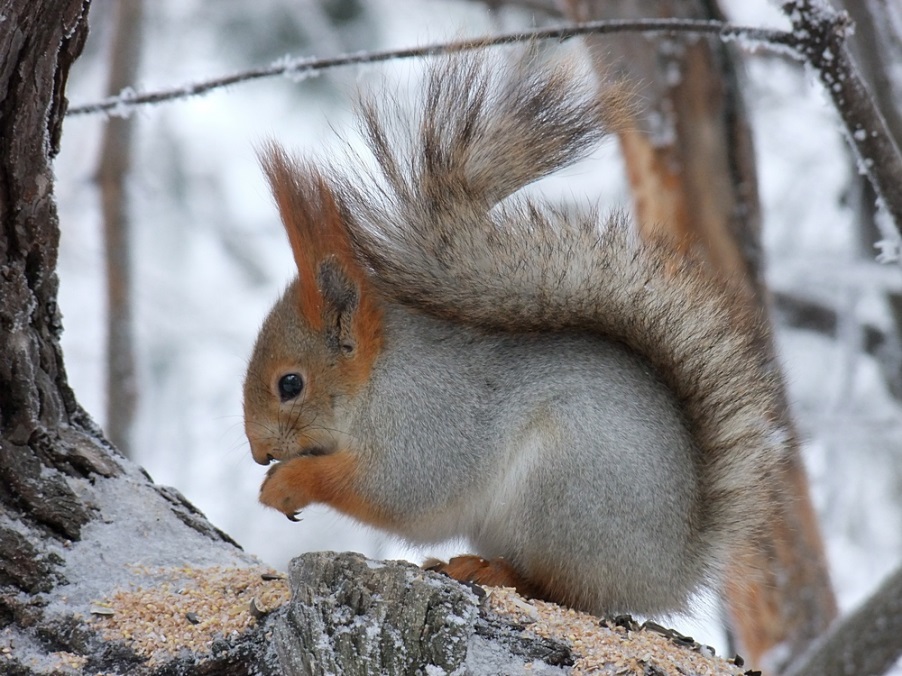 Далеко ещё зима, Но совсем не для потехи Тащит белка в закрома Шишки, ягоды, орехи... Знает маленький зверёк: Запасаться надо в срок                        А. Ганиев
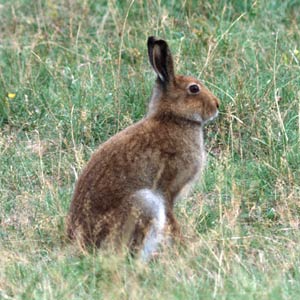 Это что за зверь лесной
Встал, как столбик, под сосной?
И стоит среди травы -
Уши больше головы.
(Заяц)
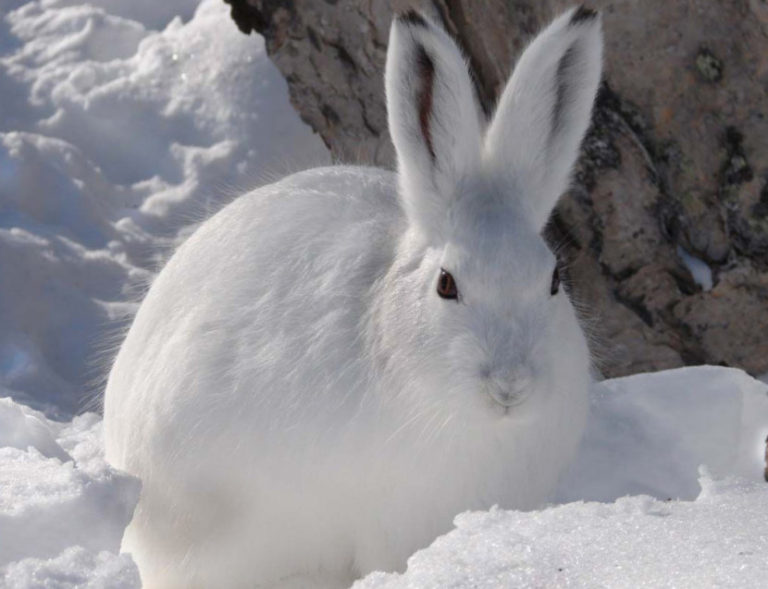 Заяц в лес бежал по лугу.Я из лесу шёл домой.Бедный заяц с перепугуТак и сел передо мной!
Гвоздев В.
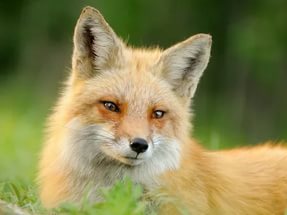 Не любит семечки из шишек,
А ловит бедных серых мышек.
Среди зверей она – краса!
Плутовка рыжая…
(Лиса)
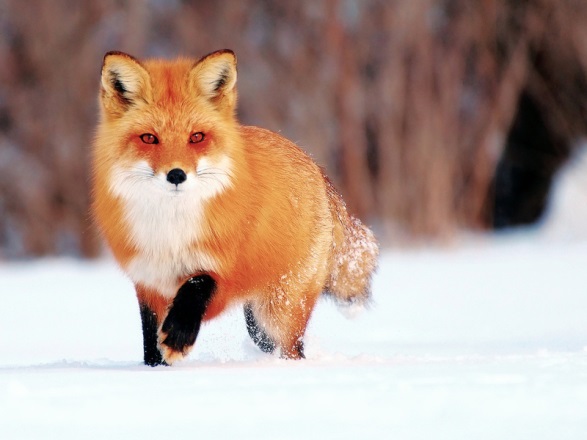 В рыжем платьице из ситцараскрасавица лисица.Хвостик — с белым кончиком,краска, что ли, кончилась? 
Л. Сашина
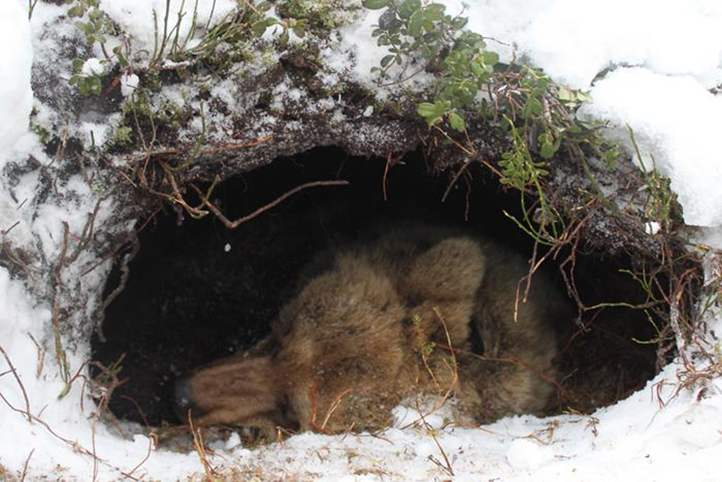 Первое животное, о котором мы с вами сегодня поговорим это- хозяин всех лесов- медведь. Что вы знаете о нём? ( ответы детей)  Основную пищу медведя составляют ягоды, орехи, корни, луковицы, муравьи, личинки жуков и рыба. Этим он накапливает жировой слой к зиме.
Бурые медведи устраивают себе берлогу в потаённом, малодоступном месте. Чаще всего- под корнем вывороченного дерева или в буреломе. В ноябре медведи забираются туда и погружаются в сон. Спят медведи беспокойно. Если их что-то потревожит, они могут бросить берлогу и соорудить другую. В берлоге у медведицы рождаются медвежата, обычно 1-2, редко 3. Они очень маленькие, размером с рукавицу. Мама медведица кормит их молоком 8 мес. и даже тогда, когда она спит зимой.
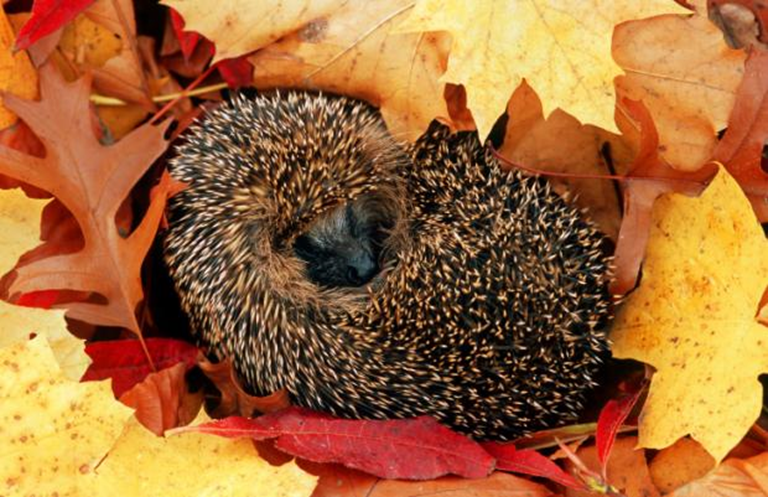 Ёж. К холодам ежам надо накапливать жир, а осенью у ежей мало добычи. Черви прячутся в землю, Скрываются юркие ящерицы. Трудно находить жуков и лягушек. В ясные осенние дни ёж готовит себе тёплое гнездо для зимовки.
Ночью и днём таскает в нору сухие листья и мягкий лесной мох. В зимней спячке ёж проводит более шести месяцев. В это время он ничего не ест и не двигается. Спит он свернувшись клубком, в логове, под глубоким сугробом, как под толстым, пушистым одеялом. И спит он так всю зиму, до весеннего солнышка.
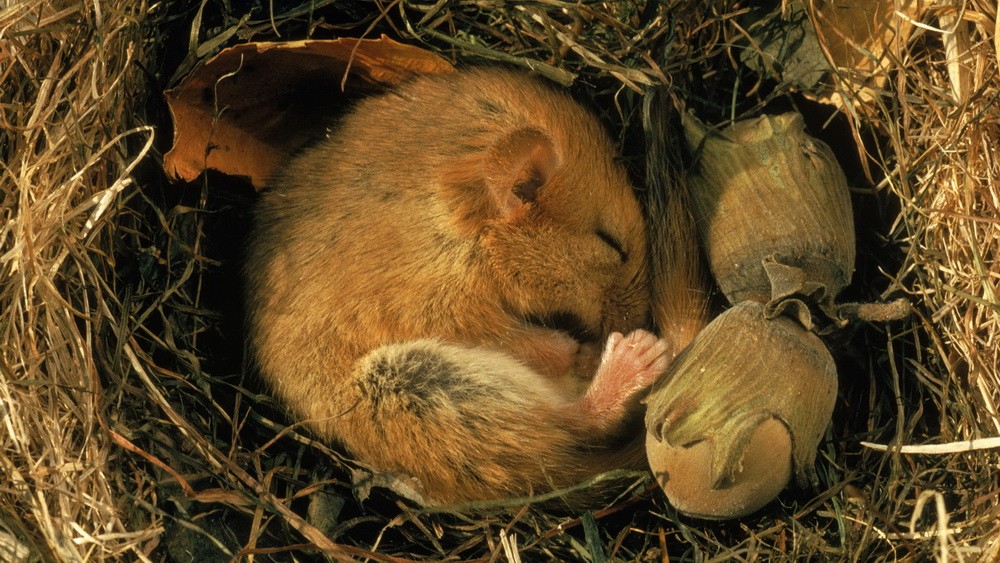 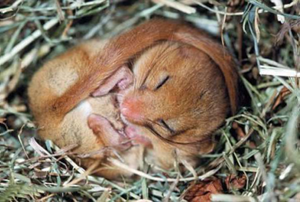 Суслики – грызуны семейства беличьих. Копают себе норки, едят травку. Когда наступает зима, суслики уходят под землю.  И там впадают в спячку. Зимняя спячка сусликов может длиться до 8 месяцев. Кстати, во время зимовки суслик спит подряд только недели три. Потом выходит из спячки на несколько часов, а потом засыпает снова.
Осень – пора сбора урожая (где собирают урожай?)
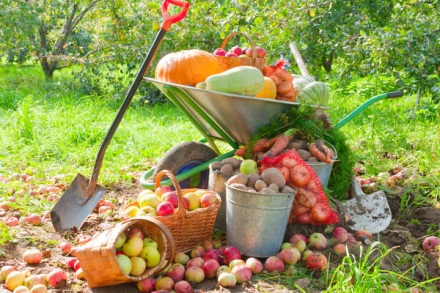 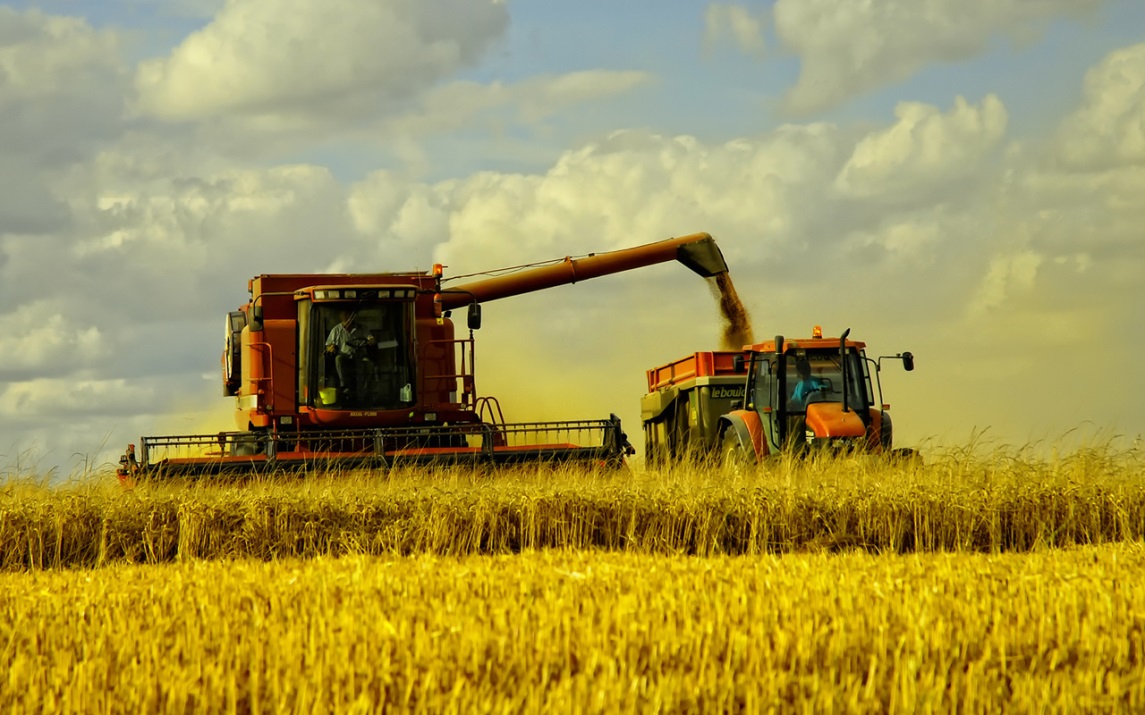 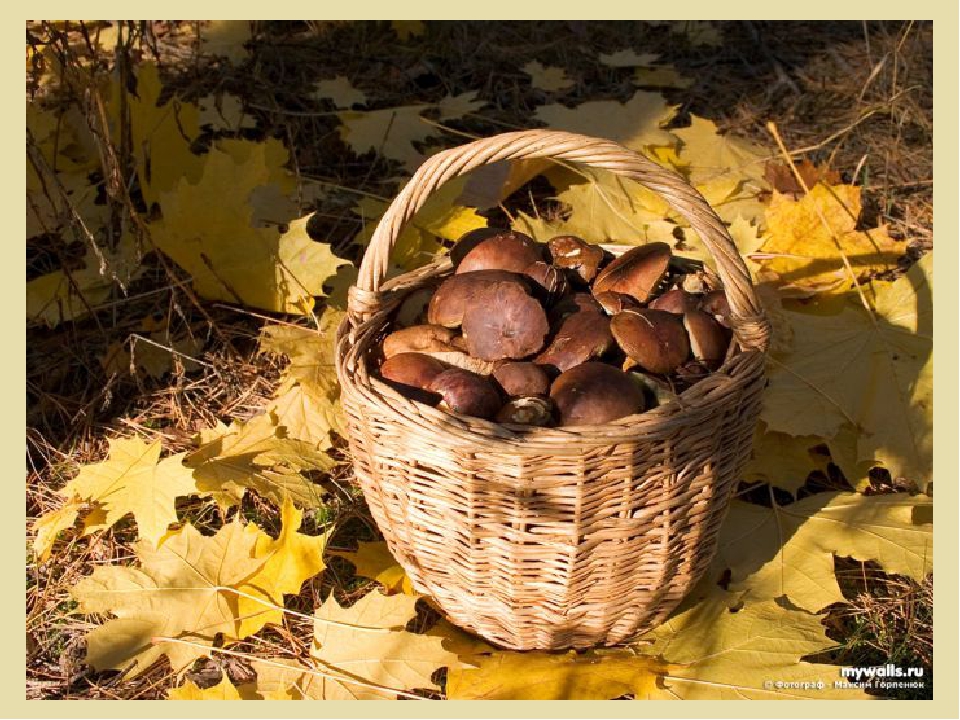 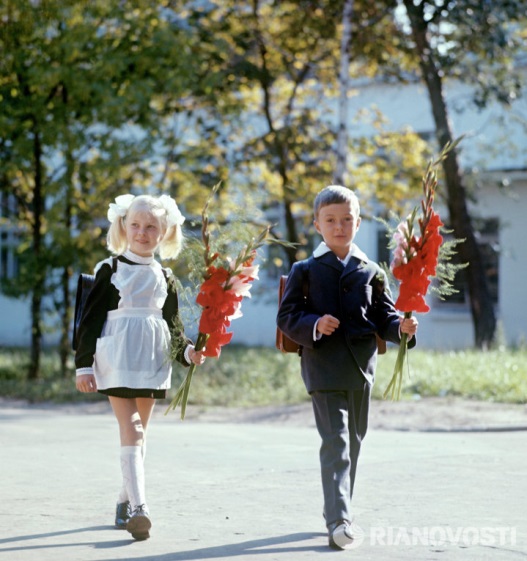 1 Сентября 
 день знаний
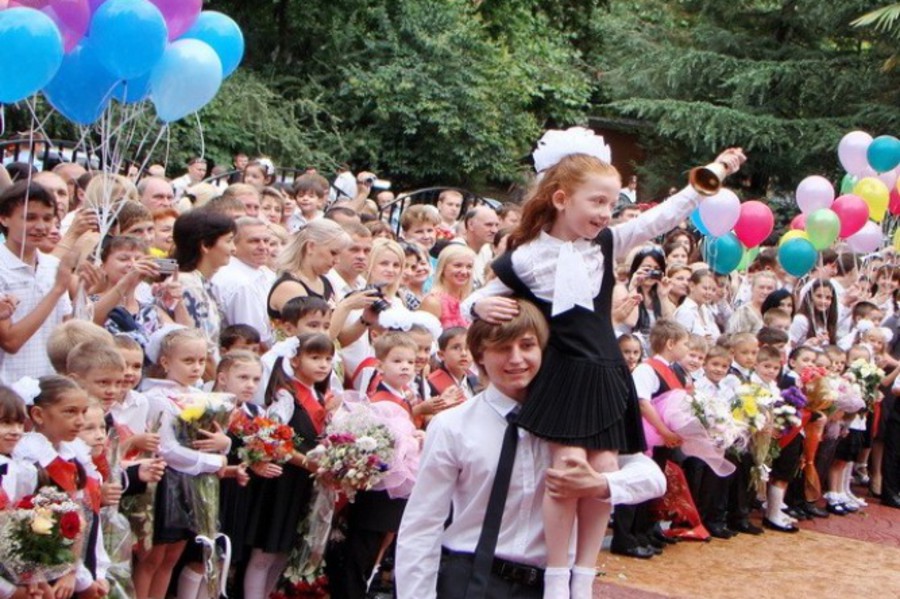 Прозвенел первый звонок,Ну, ребята, на урок!Все девчонки и мальчишки,Достаем тетради, книжкиИ скорей идём учиться,Чтоб умнее становиться!И пусть на пути к успехуВам не встретятся помехи,А все школьные денькиБудут ярки и легки!
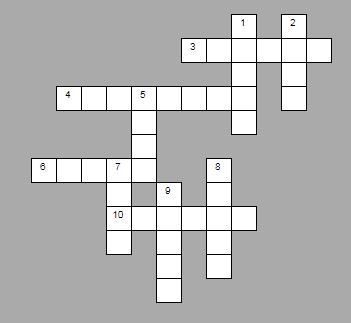 дождь
заяц
ур ж  й
лис  опа
туча
шко
грибы
лиса
осень
у л к
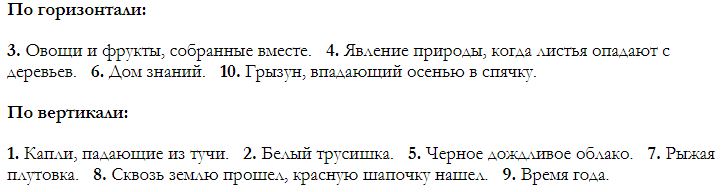 Какое животное впадает в спячку?
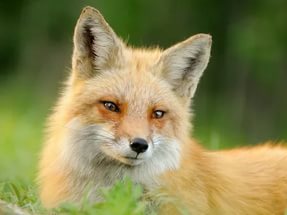 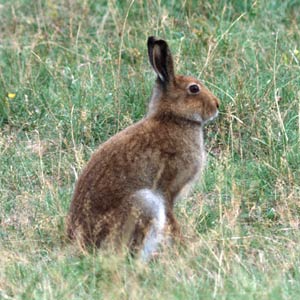 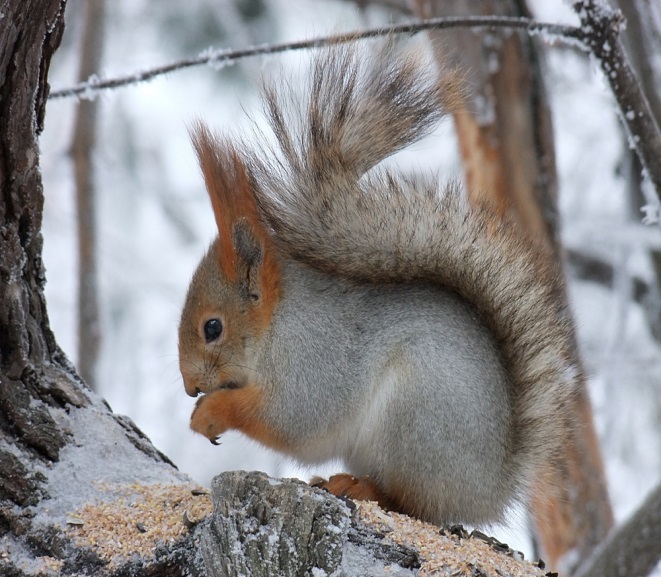 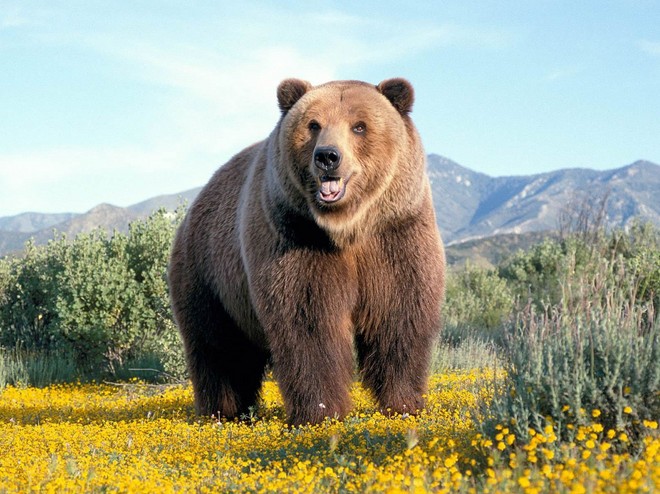 Верно!
Викторина "Приметы осени«
А теперь мы вспомним приметы осени, а вернее каждого месяца, но сначала назовите:
1.Сколько месяцев у времени года- осени. (Три)
2.Перечислите осенние месяцы по порядку. (Сентябрь, октябрь, ноябрь)
3.Назовите приметы сентября. (Еще ярко светит солнце, много ягод и грибов, много овощей и фруктов, еще видны насекомые, дни стоят теплые)
4.Назовите приметы октября. (Часто идут дожди, листья опадают, улетают птицы, насекомые и дикие животные готовятся к зиме)
5.Назовите приметы ноября. (Уже холодно, птицы улетели в теплые края, листья облетели, дикие животные и насекомые уже спрятались, первые заморозки и снег)
"Подбери слова«
1.День летом длинный, а зимой.... -(короткий)
2.Осень бывает ранняя, а бывает...-(поздняя)
3.Медведь зверь большой, а заяц...-(маленький)
4.Лес может быть густым, а может быть...-(редким)
5.Цветы бывают садовые, а бывают...-(комнатные, полевые)
6.Ягоды малины сладкие, а рябины...-(горькие).
Спасибо
за внимание!